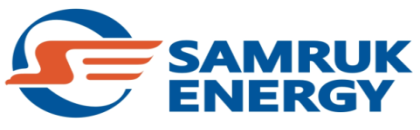 Отчет руководства о результатах финансово-хозяйственной деятельности  (MD&A) и исполнении ключевых КПД
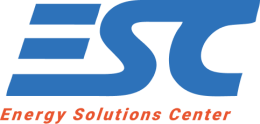 млн. тенге
Доходы от реализации продукции за 9 месяцев 2024 года составили 1 336,57 млн. тенге, что выше аналогичного прошлого года за счет увеличения стоимости услуг, а также заключения новых доходных договоров на «Услуги по предоставлению доступа к информационным ресурсам» и «Аренда автотранспорта-микроавтобуса без водителя»
Доходы от финансирования за 9 месяцев 2024 года составили  1,36  млн. тенге, где  отражены доходы по вознаграждениям по депозитам от размещенных вкладов в банках второго уровня АО «Forte Bank». 
Себестоимость за 9 месяцев 2024 года составила  896,34 млн. тенге за счет роста услуги по гражданско-правовым договорам на 16%.   
Общие и админ. расходы за 9 месяцев 2024 года составили 184,96 млн. тенге за счет увеличение должностных окладов на 9,5 %.
EBITDA за 9 месяцев 2024 года составила 337,94 млн. тенге  за счет увеличения роста доходов. 
Итоговая прибыль за 9 месяцев  2024 года составила 201,73 млн. тенге связано с увеличением доходов и оптимизации расходов.
1
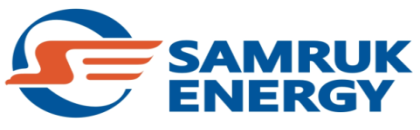 Анализ руководством компании финансового состояния и результатов деятельности (MD&A)
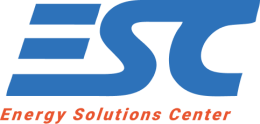 2